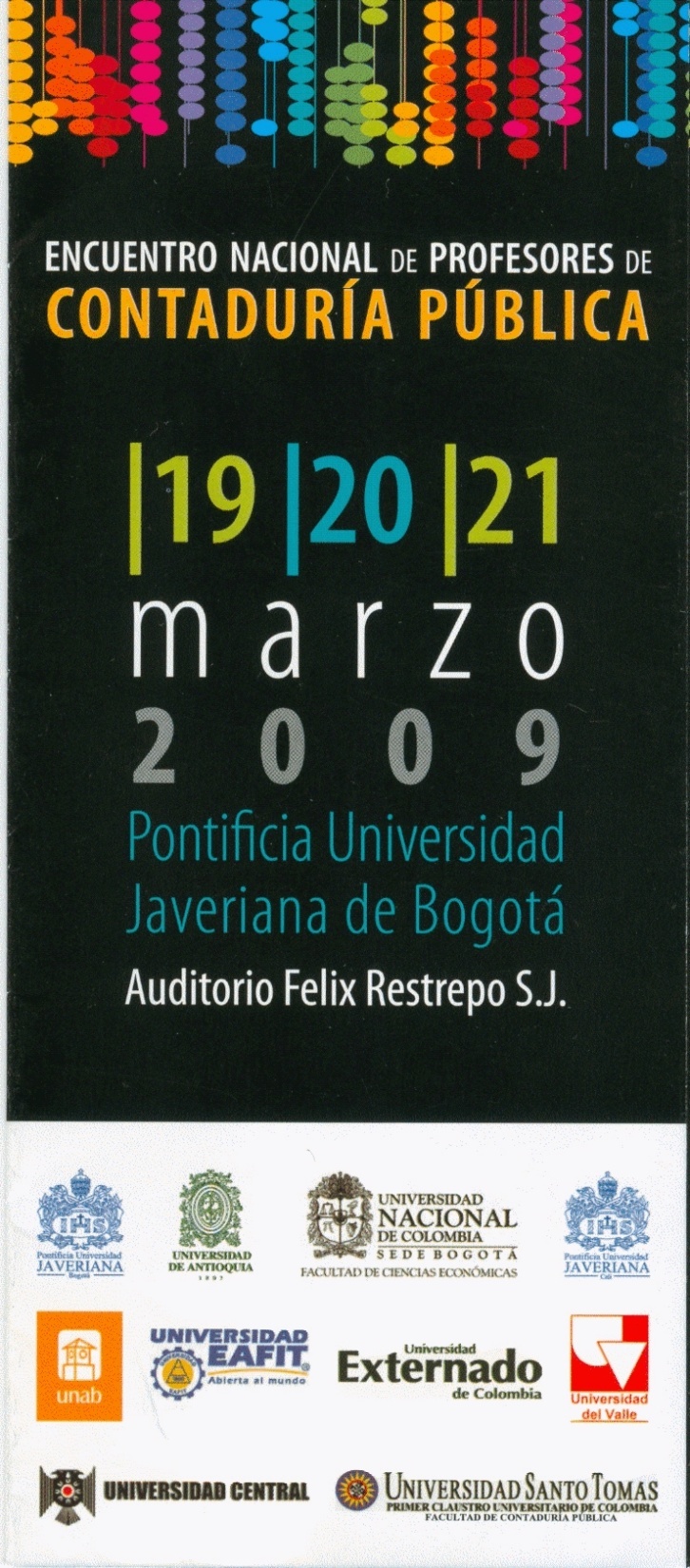 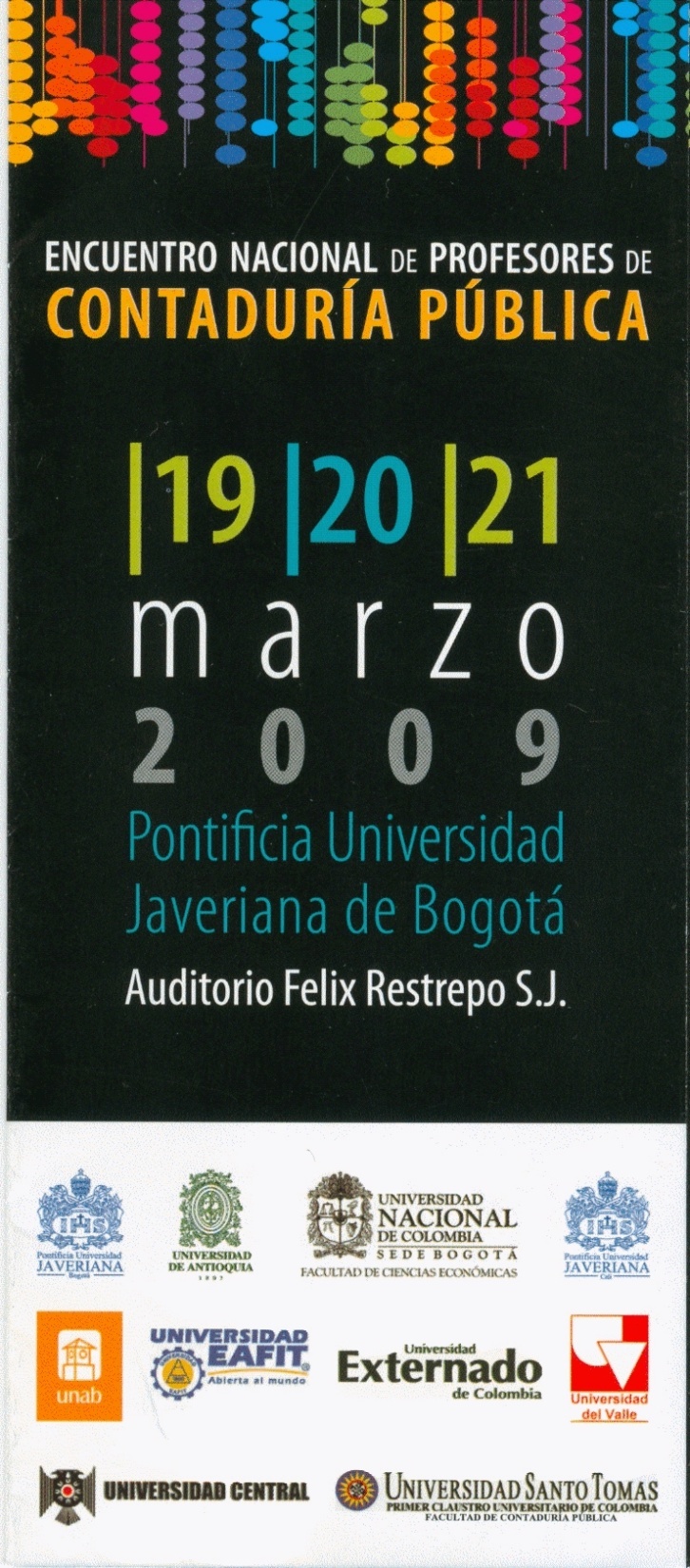 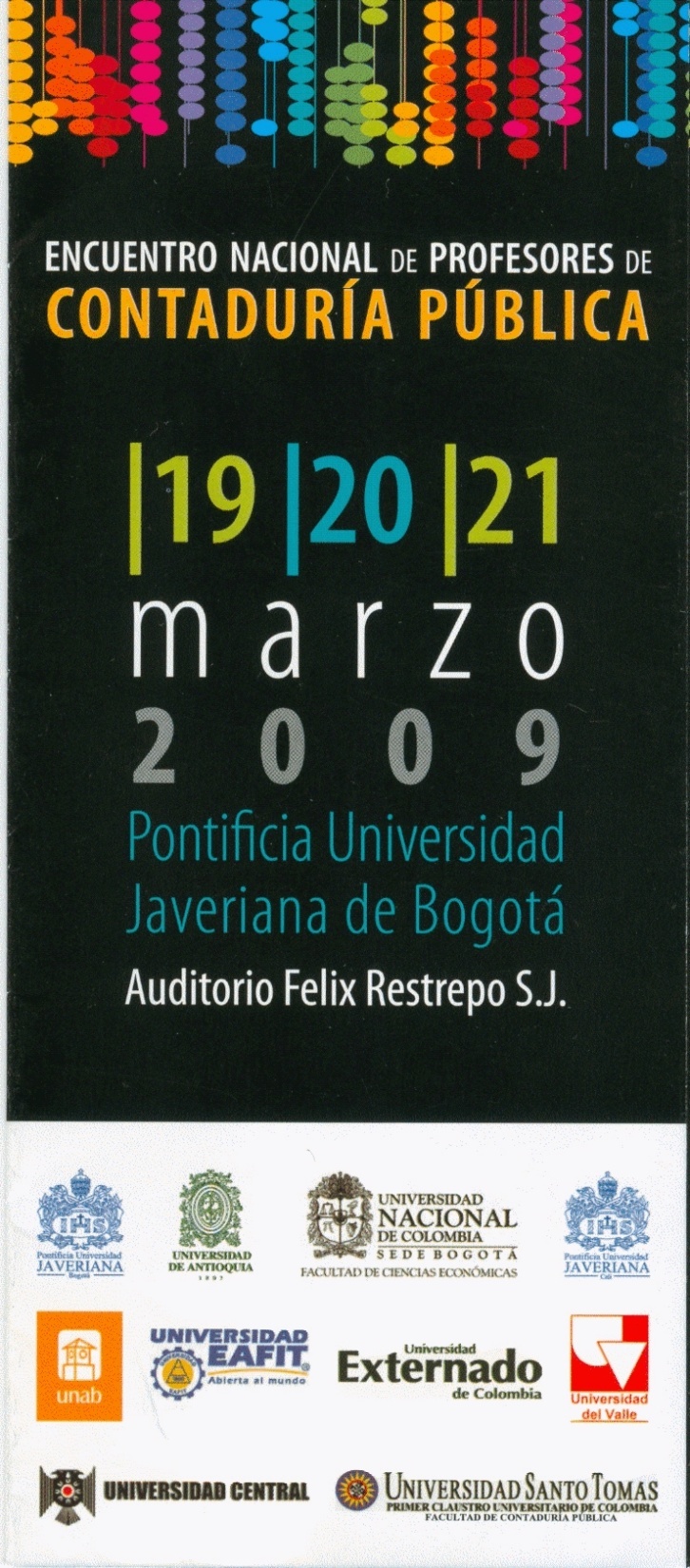 1
Los retos que la profesión contable colombiana le plantea a su academia
Hernando Bermúdez Gómez
2
Proemio
Alegría y gratitud por su presencia en esta casa
Recordamos hoy que el 20 de marzo de 1602 se fundó la Compañía Holandesa de las Indias Orientales, la cual originó la primera bolsa de valores del mundo, la de Amsterdam 
Esta no es una lectio. Es una opinio
Las fuentes citadas se mencionan en el ensayo que se titula como esta presentación
3
Tabla de contenido
4
Tabla de contenido
5
Contexto
6
COLOMBIA
7
Censo 2005 - Población
41.468.384 de colombianos (censo 2005)
50,96% mujeres y 70,99% menores de 40 años
4.531.567 declararon haber cursado educación superior (11%)
 De estos el 60,56% tenía entre 20 y 40 años
Contadores: 3% de quienes tienen educación superior
8
CENSO 2005 – UNIDADES ECONÓMICAS
1.590.982 unidades económicas
47% dedicadas al comercio, 31% a la prestación de servicios, 10% a la industria
De las 490.818 unidades dedicadas a la prestación de servicios, 2.189 se clasificaron bajo el código “7412 Act. Empresarial-Contadores, auditorías y actividades conexas”
9
Los contadores
145.236 contadores inscritos (31 de diciembre de 2008)
27,62% mujeres
En los últimos 8 años se matricularon 62.469 contadores, un 43,01% del total
El 61,30% de los matriculados en los últimos 8 años son mujeres
El País dispone de 1 contador por cada 10 unidades económicas
10
El empleo de los recién graduados
Según el observatorio laboral del Ministerio de Educación Nacional, en los últimos 7 años se graduaron 45.092 contadores
En el primer semestre de 2008 los graduados en los últimos siete años, cotizantes al sistema de seguridad social, ascendían al 84,08%
Su ingreso base de cotización se situó en promedio en $1.320.029
11
Programas de pregrado
Sistema Nacional de Información de la Educación Superior (SNIES) 5 de febrero de 2009 
262 programas de contaduría
25 inactivos
57 de origen oficial
62 con registro calificado
17 acreditados
12
Distribucion geográfica de los programas
Bogotá 41
Antioquia 33
Valle del Cauca 31
Bolívar 19
Santander 16
Atlántico 10 
Tolima 10 
Cesar 6 
63,35% del total de programas
82,05% de los egresados en los últimos 7 años
13
LOS ESTUDIANTES
En el primer semestre de 2005 ascendían a 52.304
Así las cosas, los programas de contaduría se ubicaban en el tercer puesto, en atención al número de estudiantes matriculados
En su conjunto el sistema de educación superior está experimentando una deserción del 48%
14
Los profesores
Entre el primer semestre de 2003 y el primer semestre de 2005 el total de profesores del sistema de educación superior creció un 9,34%
En el primer semestre del 2005
63,77% eran profesores de cátedra	
25,18%	 eran profesores de tiempo completo
11,05%	 eran profesores de medio tiempo
15
Matrículas programas de pregrado
Muestra 54 programas de pregrado en Contaduría
La más alta = 4.612.954 
La más baja = 904.434
El promedio = 2.047.297
Aumento 2007 – 2008 = 11%
Entre segundo semestre de 1998 y el segundo semestre del 2008, el Índice de Costos de la Educación Superior Privada ha variado semestralmente, en promedio, un 8,53%
16
El plan de estudios del pregrado
17
Marco legal
El régimen básico de la profesión contable en Colombia está contenido en la Ley 43 de 1990
Los requisitos mínimos de la formación profesional (pregrado universitario) pueden verse en la Resolución número 3459 de 2003 expedida por el Ministerio de Educación Nacional
Los exámenes de Estado de la calidad de la educación superior en Contaduría (ecaes) responden a un Marco de fundamentación de la prueba divulgado en el año 2004
18
libros
19
internet
Septiembre 30 de 2008
1,97 millones de conexiones a Internet
Crecimiento del 11% en el tercer  trimestre de 2008
1,78 millones pertenecen a Internet dedicado
Las conexiones conmutadas crecieron 0,6% en el tercer trimestre, alcanzando los 191 mil suscriptores
La penetración de usuarios de computadores con corte a octubre 31 de 2008 era de 10,8%
20
MUNDO
21
Instituciones de referencia
Organización Mundial del Comercio
servicios de contabilidad
Comisión Europea
a study on systems of civil liability of statutory auditors in the context of a single market for auditing services in the european union
Federación de Expertos Europeos
education of statutory auditors
continuous professional education in the european accountancy profession a survey of current practices
trans-national organisations and practices within the accountancy profession
practical experience in education of professional accountants
22
Instituciones de referencia
American Accounting Association
accounting faculty in u.s. colleges and universities: status and trends, 1993–2004
accounting doctoral scholars program
trends in non-tenure-eligible accounting faculty, 1993–2004
Federación Internacional de Contadores Públicos
international education standards (iess)
international education practice statements (iepss)
information papers
23
Instituciones de referencia
International Association for Accounting Education and Research (IAAER)
world congress of accounting educators and researchers
journal of international financial management and accounting
accounting education: an international journal
global code of ethics for accounting educators
24
Tabla de contenido
25
Experiencia
26
Antecedentes
La educación contable en Colombia, Reflexiones de cara al siglo XXI (1995)
Questiones disputatae sobre la educación universitaria contable colombiana en el 2003 (2003)
La formación de los revisores fiscales: reflexiones a partir de la historia de la legislación docente colombiana (2008)
27
regulación
Proyectos  en trámite
Normas de contabilidad y aseguramiento
Revisoría Fiscal
Colegio de Contadores
Dificultades de los proyectos: Desunión profesional
Impacto regulador de la ley sox
Adopción y observancia de un debido proceso
28
Estudiantes
Recuperación de la demanda. Impulso gubernamental
Cambios de edad: aumento de los jóvenes en el pregrado.
Aumento de las estudiantes mujeres
29
Estudiantes
Oscilación de la demanda de programas de posgrado. Los mayores de vuelta a las aulas
El vector del trabajo: interés por lo tributario
Esfuerzo de los que trabajan y estudian, oportunidades de los que sólo estudian
30
profesores
Están ocurriendo cambios generacionales
Los profesores de cátedra siguen siendo claves
Aumentan los profesores con certificaciones internacionales o trabajando en el exterior
El empleo impide enseñar
Hay que aprovechar los pensionados
31
profesores
Seguimos enseñando sin saber enseñar
Aumentan los profesores de planta
Implantación de concursos y reglamentos
El sueño: las redes de profesores
32
gestión
Empuje de las políticas estatales para la calidad
Crecimiento de los grupos de investigación y las revistas académicas
Las leyes nos están uniformando
Cambian y cambian los currículos. Se hacen “flexibles”
La promesa: formación integral
33
gestión
Estamos lejos del resto del mundo
Lo virtual tratando de ganarle espacio a la cátedra tradicional
Sin lograr superar la memorización
Mostrando lo bueno, ocultando lo malo
Pertinencia hipotética: sin comprobación
Libro costoso, internet seductor
34
Tabla de contenido
35
Reflexión
36
Encuestar en lugar de imaginar
A los grandes interrogantes de la disciplina y la profesión, solemos responder desde nuestra baja atalaya
“Mi mundo” no es “el mundo”
Es necesario dejar de imaginar y recurrir a comprobaciones metodológicamente realizadas
37
MUNDO
38
Fermín del Valle
Alcanzar una completa convergencia mundial respecto de las normas internacionales de contabilidad y auditoría
Ocuparse de las necesidades de las pequeñas y medianas empresas y de las pequeñas y medianas prácticas contables
Promover la calidad en todas las áreas de la profesión
Responder a las demandas de cambio del mercado
Continuar satisfaciendo los compromisos con el interés público
39
James J. Abel
Crisis económica global
Medición al valor razonable
Impuestos a cargo de las empresas
Xbrl y otras consideraciones de tecnología
Convergencia entre las normas contables estadounidenses e internacionales
Combinaciones de negocios
40
James J. Abel
Presentación de estados financieros
Mayores requerimientos de información financiera
Controles y administración de riesgos
Beneficios a empleados
Clima de cambios legislativos y regulatorios
41
Albrecht y Sack
Course content and curricula
Pedagogy
Skill development
Technology
Faculty development and reward systems
Strategic direction
42
COLOMBIA
43
René M. Castro V
El paso de la Junta Central de Contadores del Ministerio de Educación Nacional al Ministerio de Comercio, Industria y Turismo
La discusión sobre la implementación de estándares internacionales en Colombia
La necesaria discusión sobre los diferentes proyectos de colegiatura
La actualización de los programas académicos de las facultades de Contaduría
La investigación contable sobre temas de actualidad
La necesidad de establecer en Colombia, especializaciones y maestrías en materia contable
44
René M. Castro V
La discusión, en forma conjunta con el gobierno, sobre la necesidad de conformar un único ente a nivel gubernamental que emita normas contables
La participación en la discusión de los borradores de los estándares internacionales
Capacitación en estándares internacionales
La participación masiva de los contadores públicos en los gremios profesionales
La discusión con la Unidad de Información y Análisis Financiero (UIAF) sobre un proyecto donde se incluirán a los abogados y contadores como sujetos obligados de Reporte de Operaciones Sospechosas de sus clientes
45
Jaime Alberto Hernández Vásquez
Ausencia de una política de marketing
Ausencia de una política de precios y tarifas
Ausencia de una adecuada selección de clientes
Ausencia de una adecuada política de calidad
Ausencia de una política de actualización y educación continua
Ausencia de una adecuada defensa legal y disciplinaria 
Ausencia de una política de solidaridad de cuerpo
46
Las competencias que aprecian los empresarios
Formación en valores y principios éticos
Trabajar en equipo hacia una meta común
Disposición para aprender y mantenerse actualizado
Adaptarse a los cambios
Comunicarse por escrito
Comunicarse oralmente (…)
47
Redfacont - fcccp
Preparación tradicional de los docentes universitarios contables
Influencia del medio socioeconómico en la disciplina y en la profesión
Ausencia de cultura investigativa entre los contables
Ausencia de maestrías y doctorados
Difícil desarrollo de una comunidad académica y científica contable
Alejamiento del saber contable de las disciplinas socioeconómicas
48
Tabla de contenido
49
ACCIÓN
El principal reto de la profesión contable colombiana es superar su desunión
50
accion
51
Acción
52
ACCIÓN
53
acción
54
acción
55
acción
56
Tabla de contenido
57
Evaluación
Más allá de lo que nuestros egresados lleguen a hacer o a tener, debemos enfocarnos en lo que lleguen a SER
58
Por su amable atención, muchas gracias
59